О чем мечтают герои мультфильмов
г. Екатеринбург
МАДОУ № 564
Антипина Александра Михайловна
Учитель-логопед
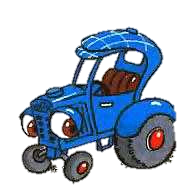 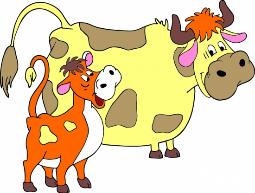 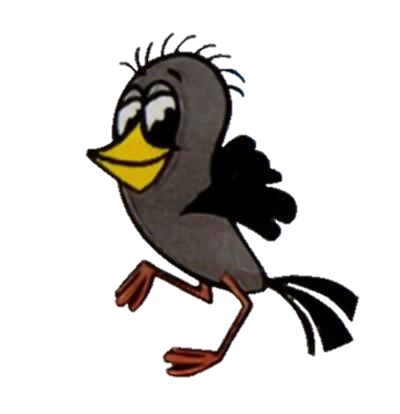 о
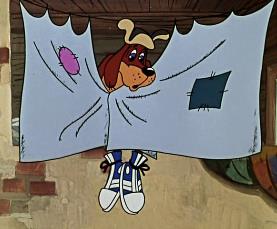 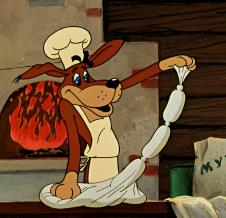 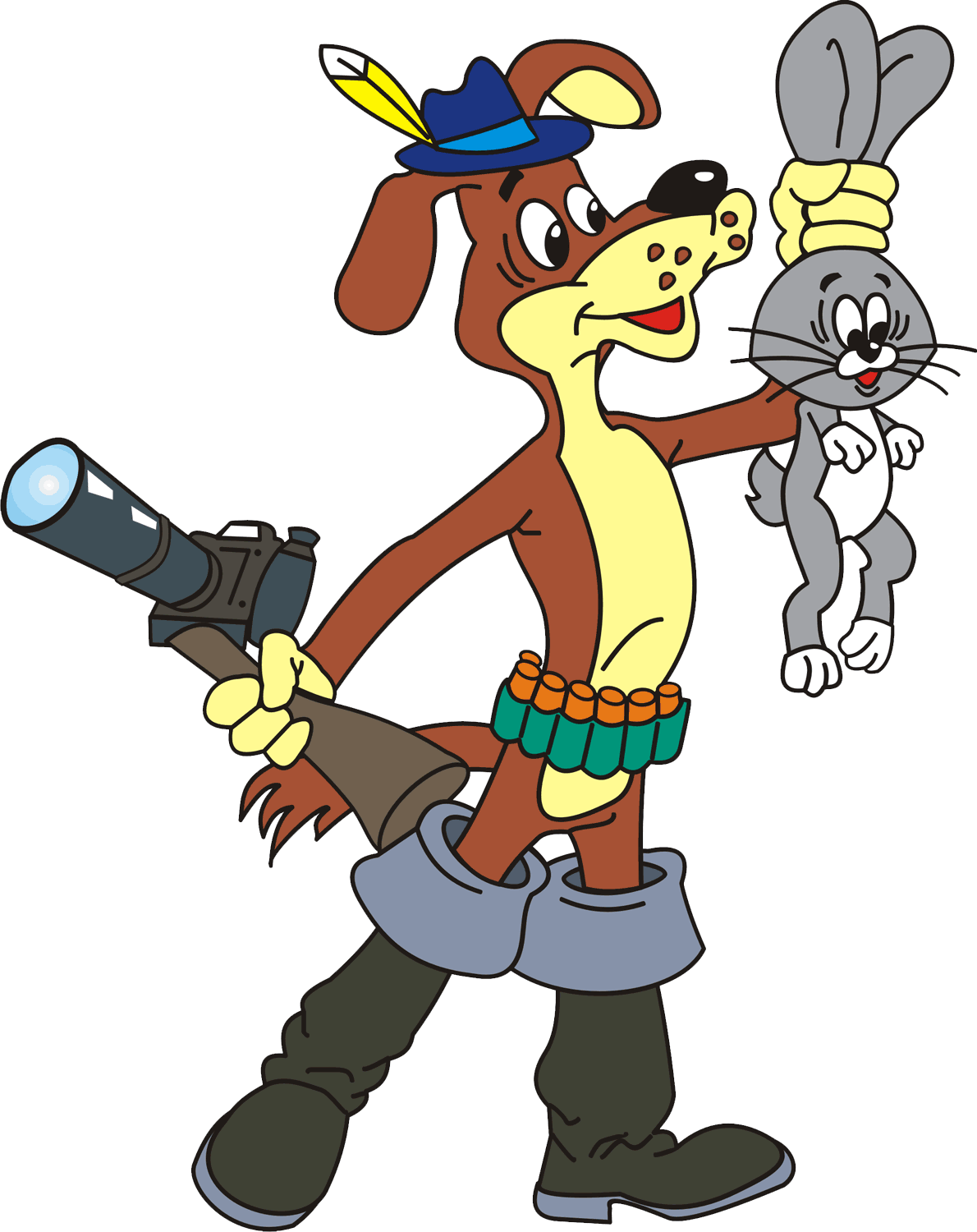 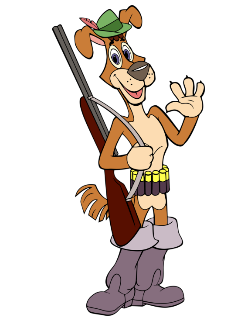 о
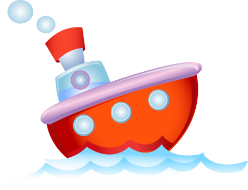 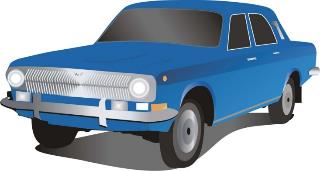 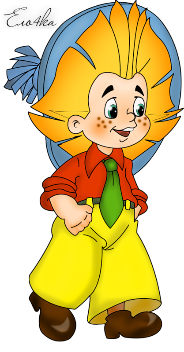 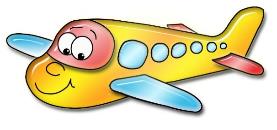 о
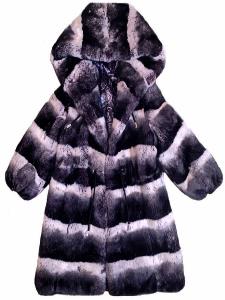 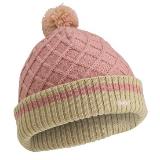 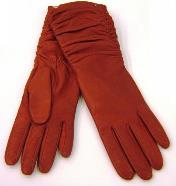 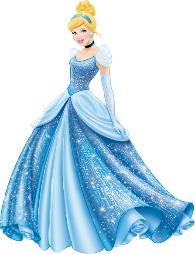 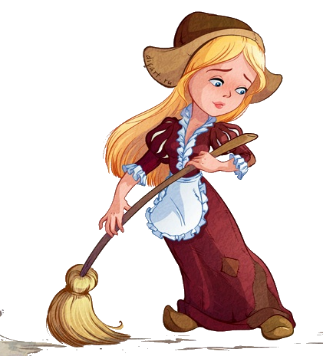 о
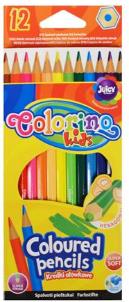 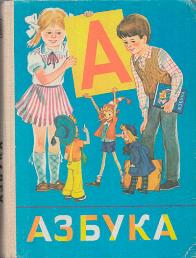 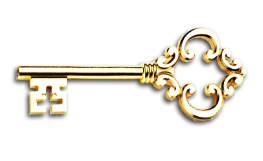 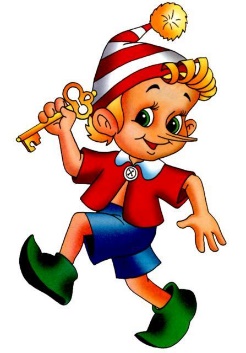 о
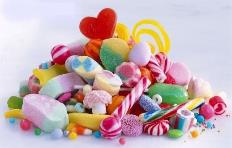 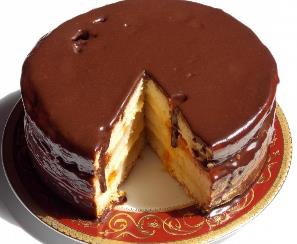 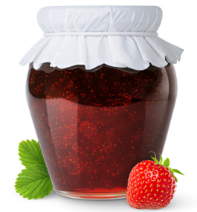 о
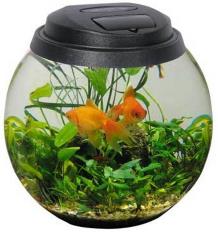 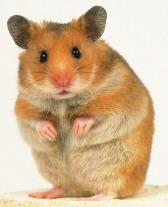 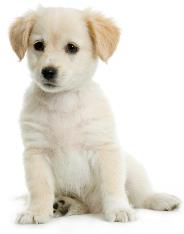 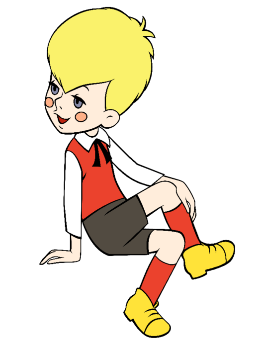 о